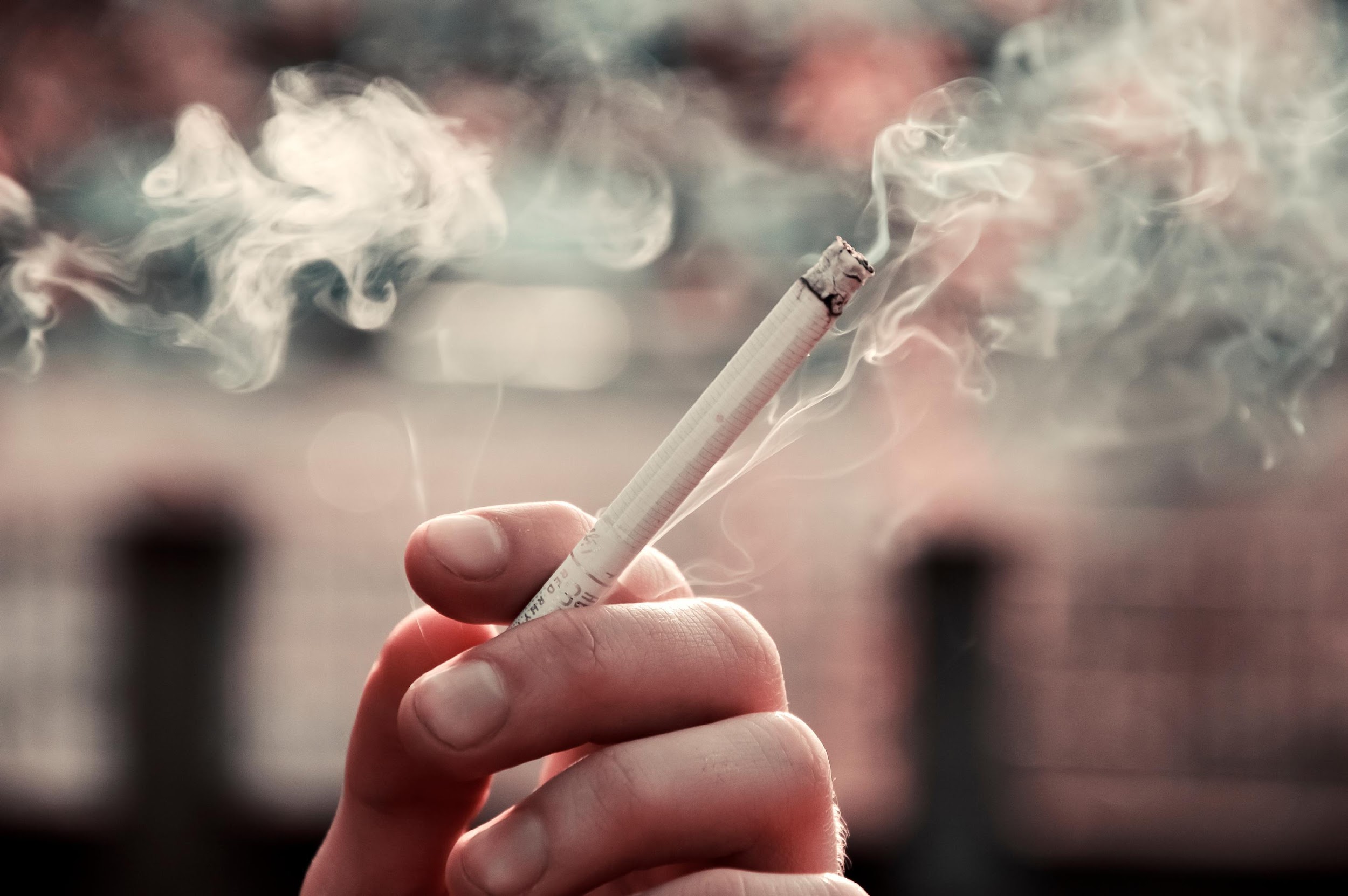 Amanda Smith
8.8.24
PRESENTER
DATE
SMOKING AWARENESS CAMPAIGN
01
02
03
04
05
06
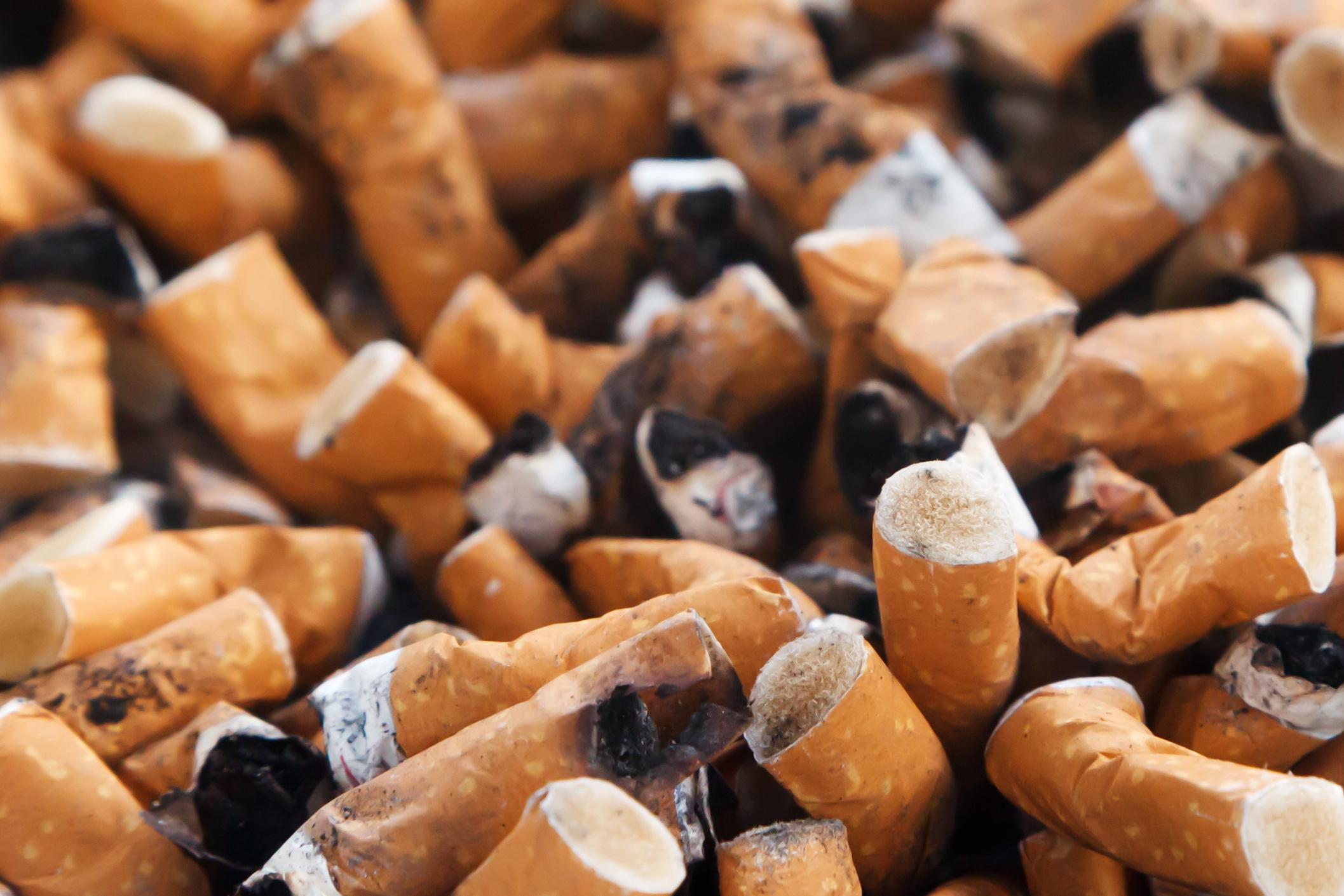 ADD TITLE HERE
ADD TITLE HERE
ADD TITLE HERE
ADD TITLE HERE
ADD TITLE HERE
ADD TITLE HERE
SMOKING AWARENESS CAMPAIGN
CONTENTS
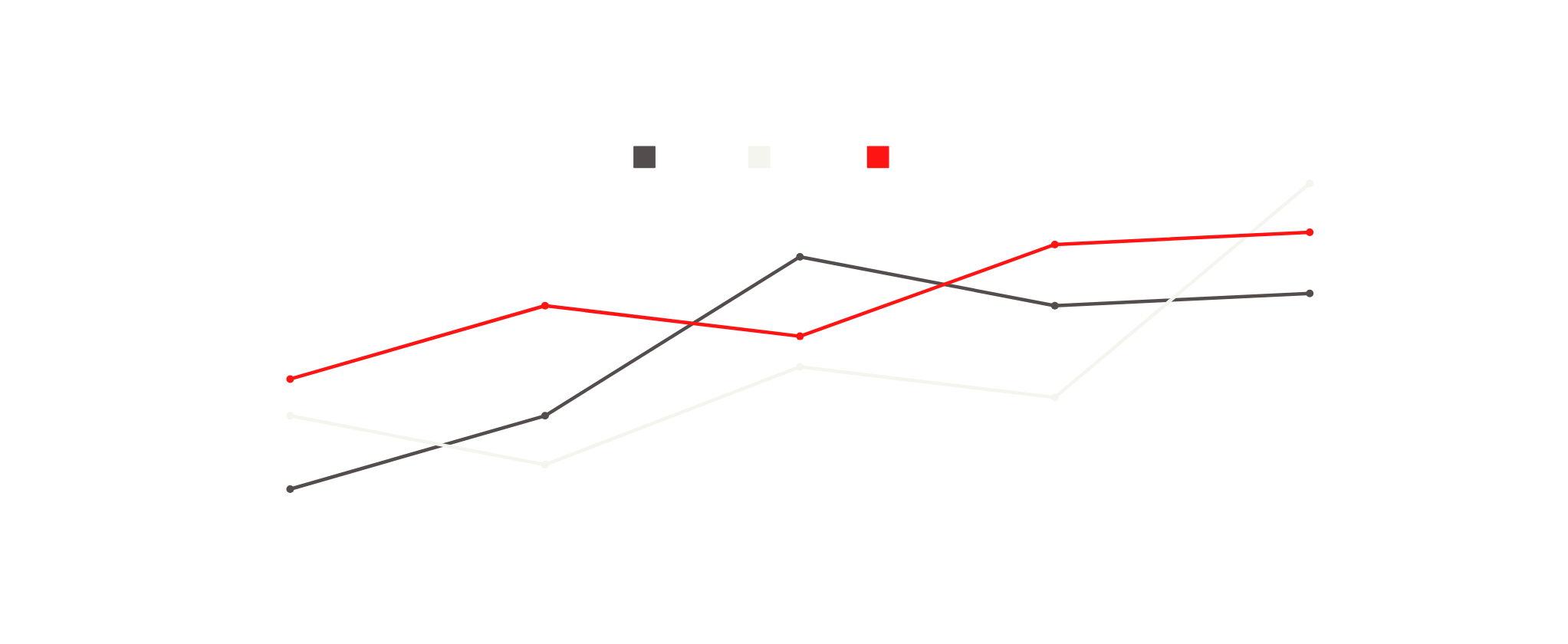 SMOKING AWARENESS CAMPAIGN
IMPORTANT NUMBERS
Lorem ipsum dolor sit amet, consectetur adipiscing elit, sed do eiusmod tempor incididunt ut labore et dolore magna aliqua.
Lorem ipsum dolor sit amet, consectetur adipiscing elit, sed do eiusmod tempor incididunt ut labore et dolore magna aliqua.
SMOKING AWARENESS CAMPAIGN
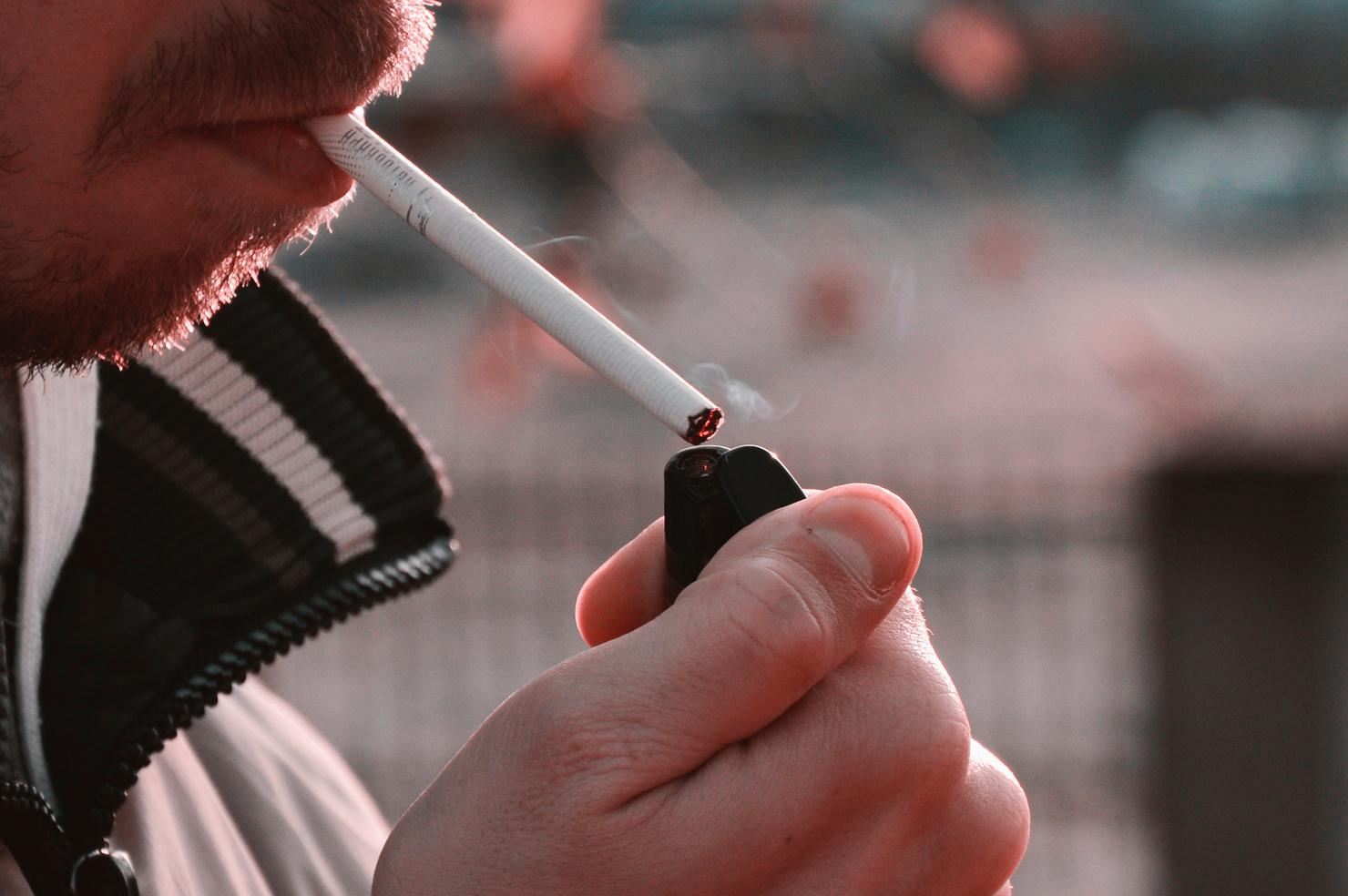 WHAT IS SMOKING?
Lorem ipsum dolor sit amet, consectetur adipiscing elit, sed do eiusmod tempor incididunt ut labore et dolore magna aliqua. Nunc aliquet bibendum enim facilisis gravida. Placerat duis ultricies lacus sed turpis.
Lorem ipsum dolor sit amet, consectetur adipiscing elit, sed do eiusmod tempor incididunt ut labore et dolore magna aliqua. Nunc aliquet bibendum enim facilisis gravida. Placerat duis ultricies lacus sed turpis.
POINT 01
POINT 02
POINT 03
POINT 04
SMOKING AWARENESS CAMPAIGN
Lorem ipsum dolor sit amet, consectetur adipiscing elit, sed do eiusmod tempor.
Lorem ipsum dolor sit amet, consectetur adipiscing elit, sed do eiusmod tempor.
Lorem ipsum dolor sit amet, consectetur adipiscing elit, sed do eiusmod tempor.
Lorem ipsum dolor sit amet, consectetur adipiscing elit, sed do eiusmod tempor.
WHY PEOPLE SMOKE?
POINT 01
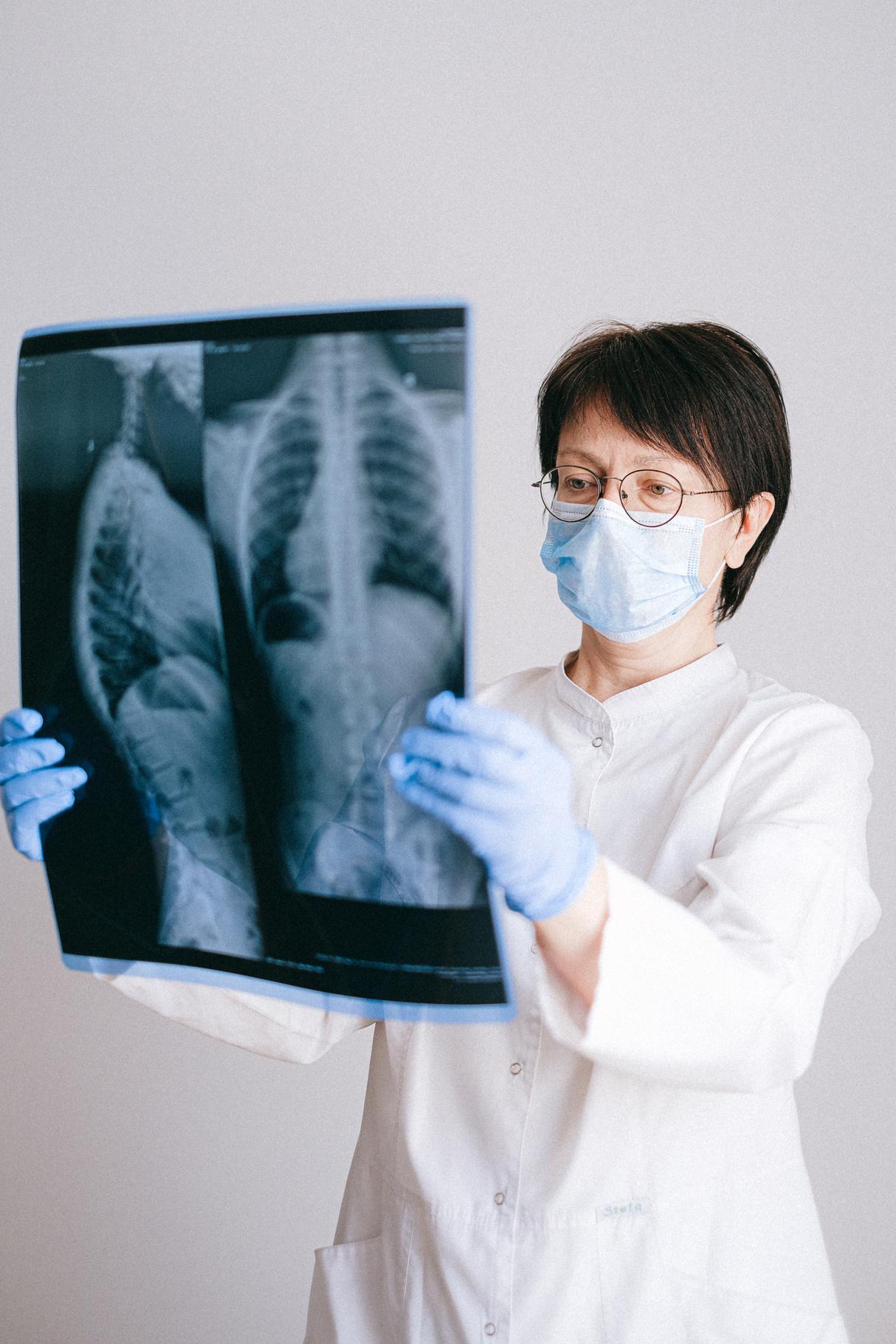 SMOKING AWARENESS CAMPAIGN
Lorem ipsum dolor sit amet, consectetur adipiscing elit, sed do eiusmod tempor incididunt ut labore et dolore magna aliqua.
WHY IS IT BAD?
Lorem ipsum dolor sit amet, consectetur adipiscing elit, sed do eiusmod tempor incididunt ut labore et dolore magna aliqua.
POINT 02
Lorem ipsum dolor sit amet, consectetur adipiscing elit, sed do eiusmod tempor incididunt ut labore et dolore magna aliqua.
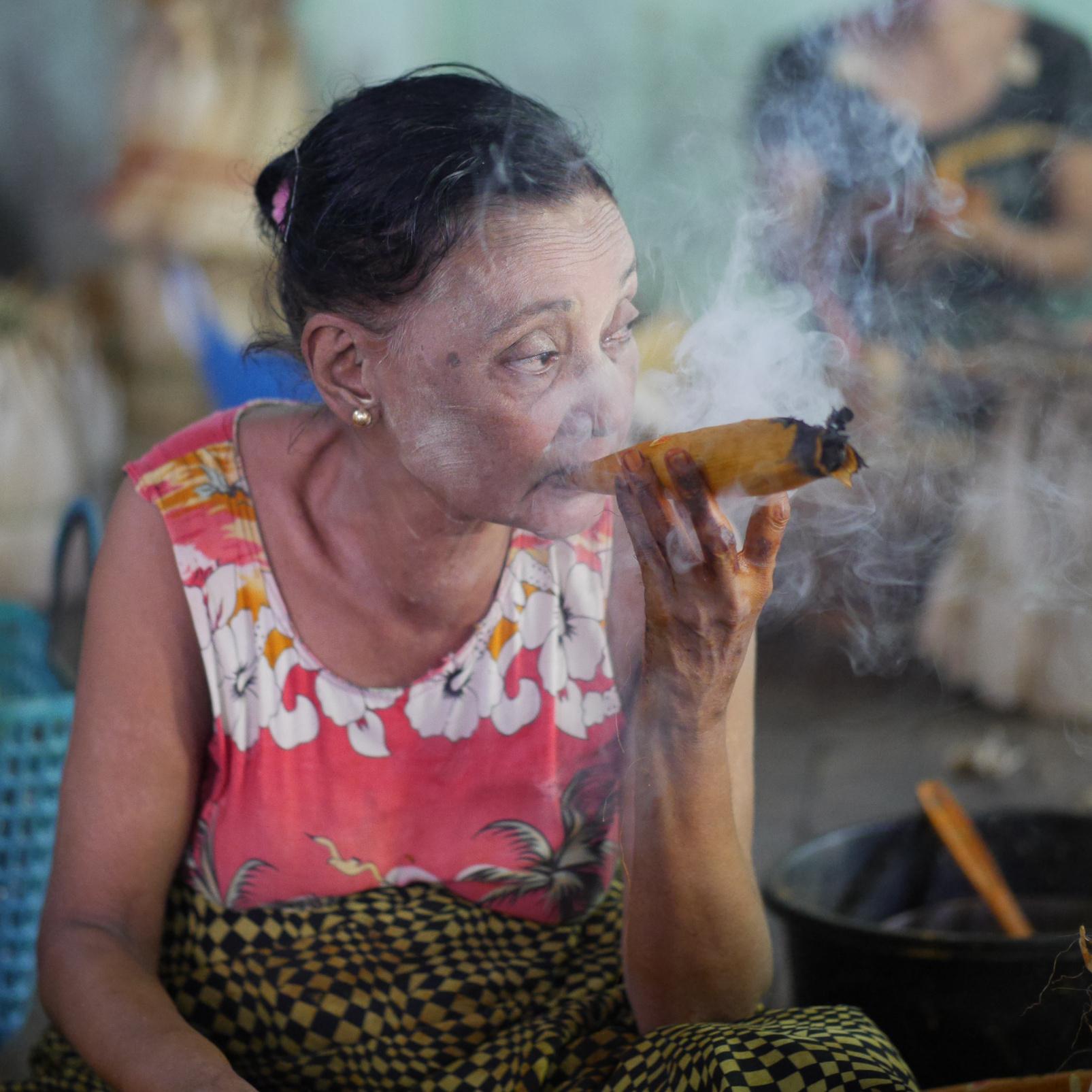 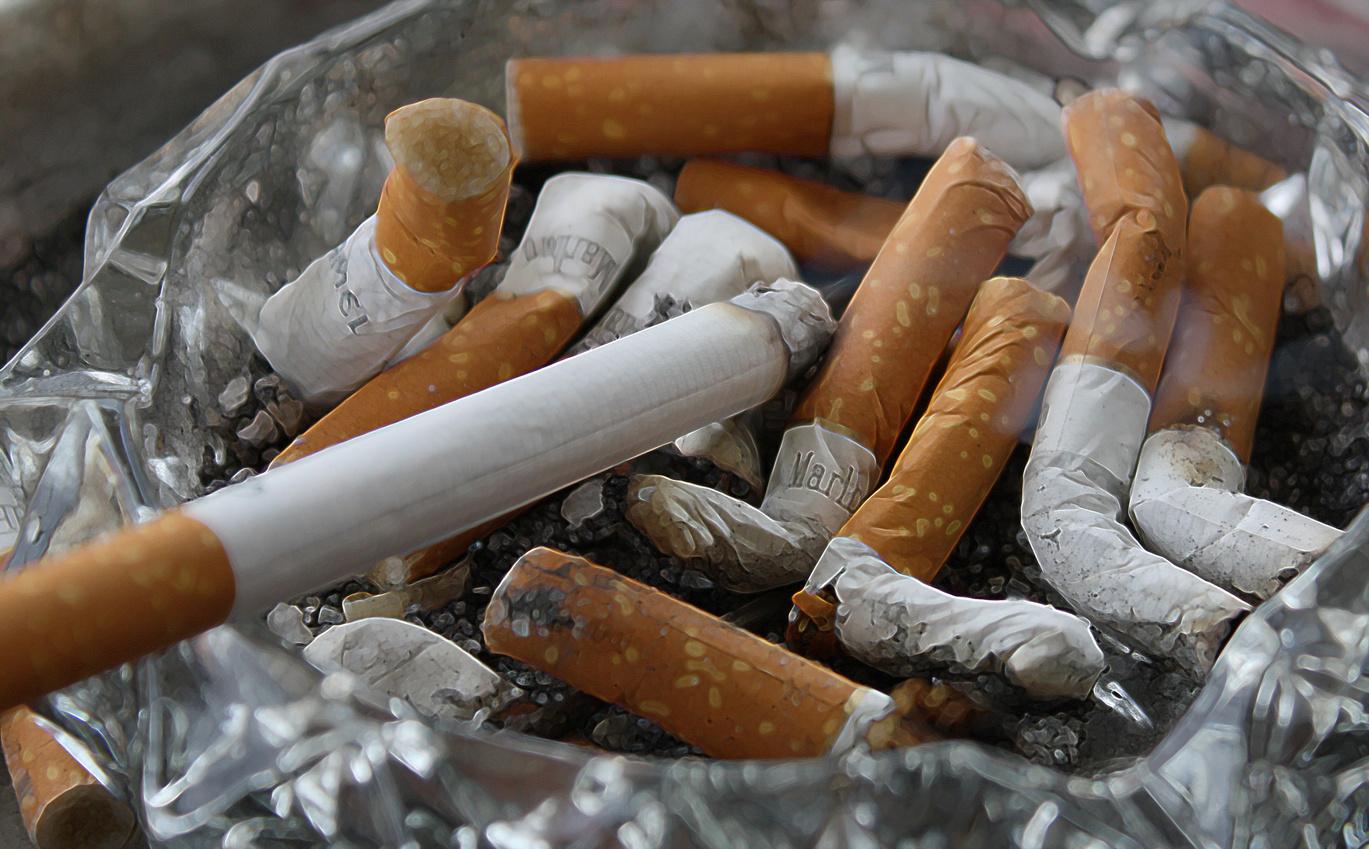 SMOKING AWARENESS CAMPAIGN
SMOKING CRISIS
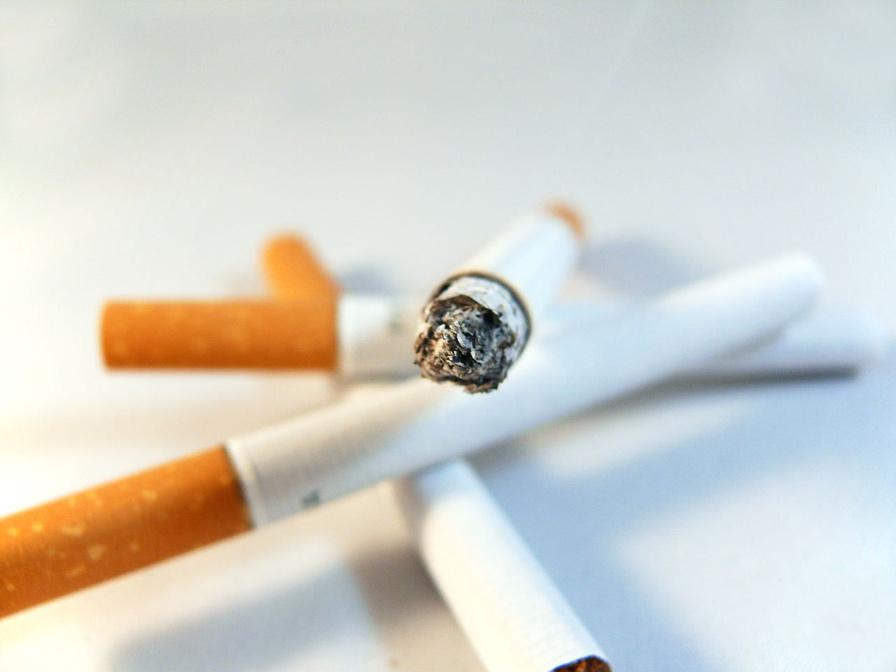 Lorem ipsum dolor sit amet, consectetur adipiscing elit, sed do eiusmod tempor incididunt ut labore et dolore magna aliqua. Nunc aliquet bibendum enim facilisis gravida. Placerat duis ultricies lacus sed turpis.
SMOKING AWARENESS CAMPAIGN
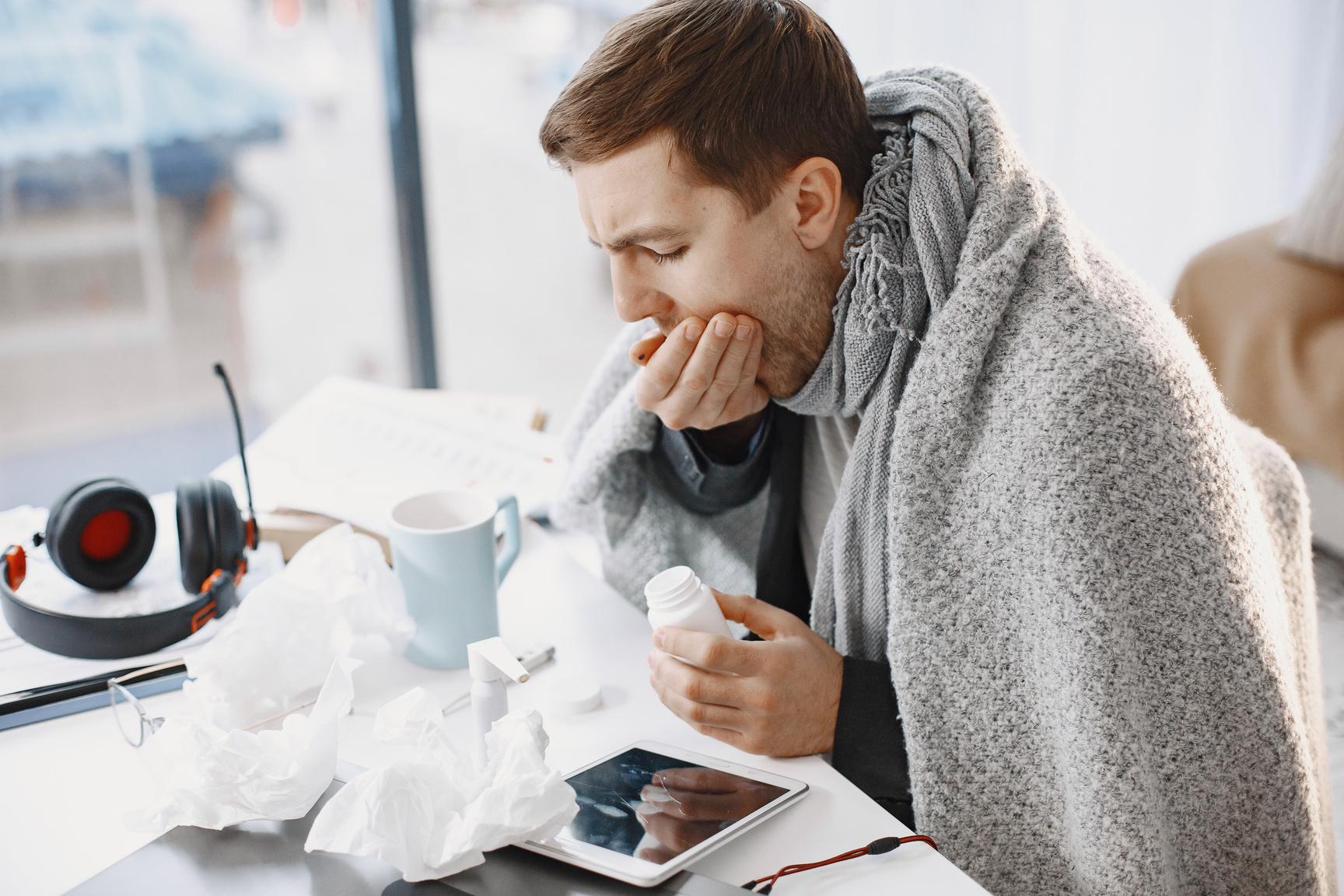 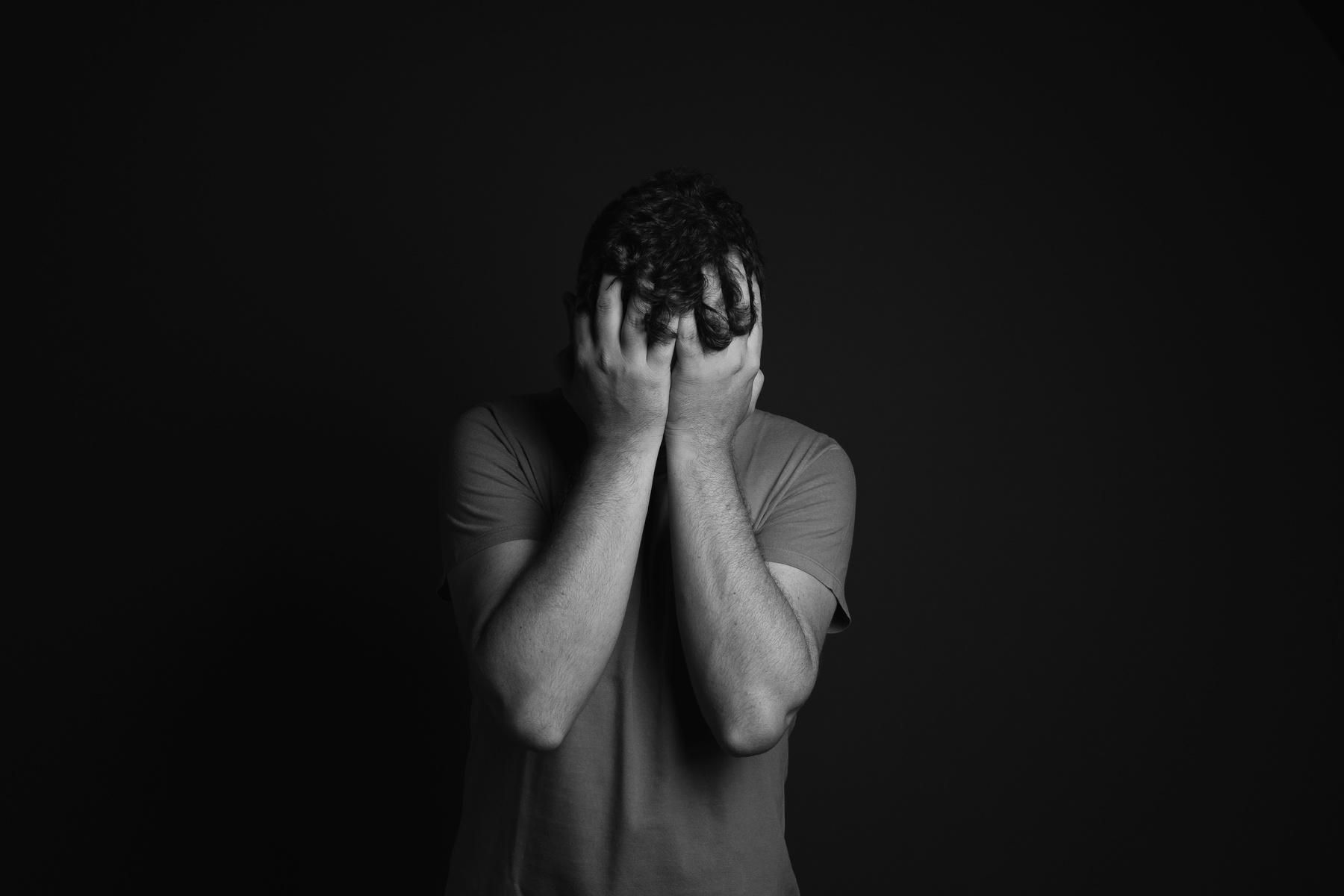 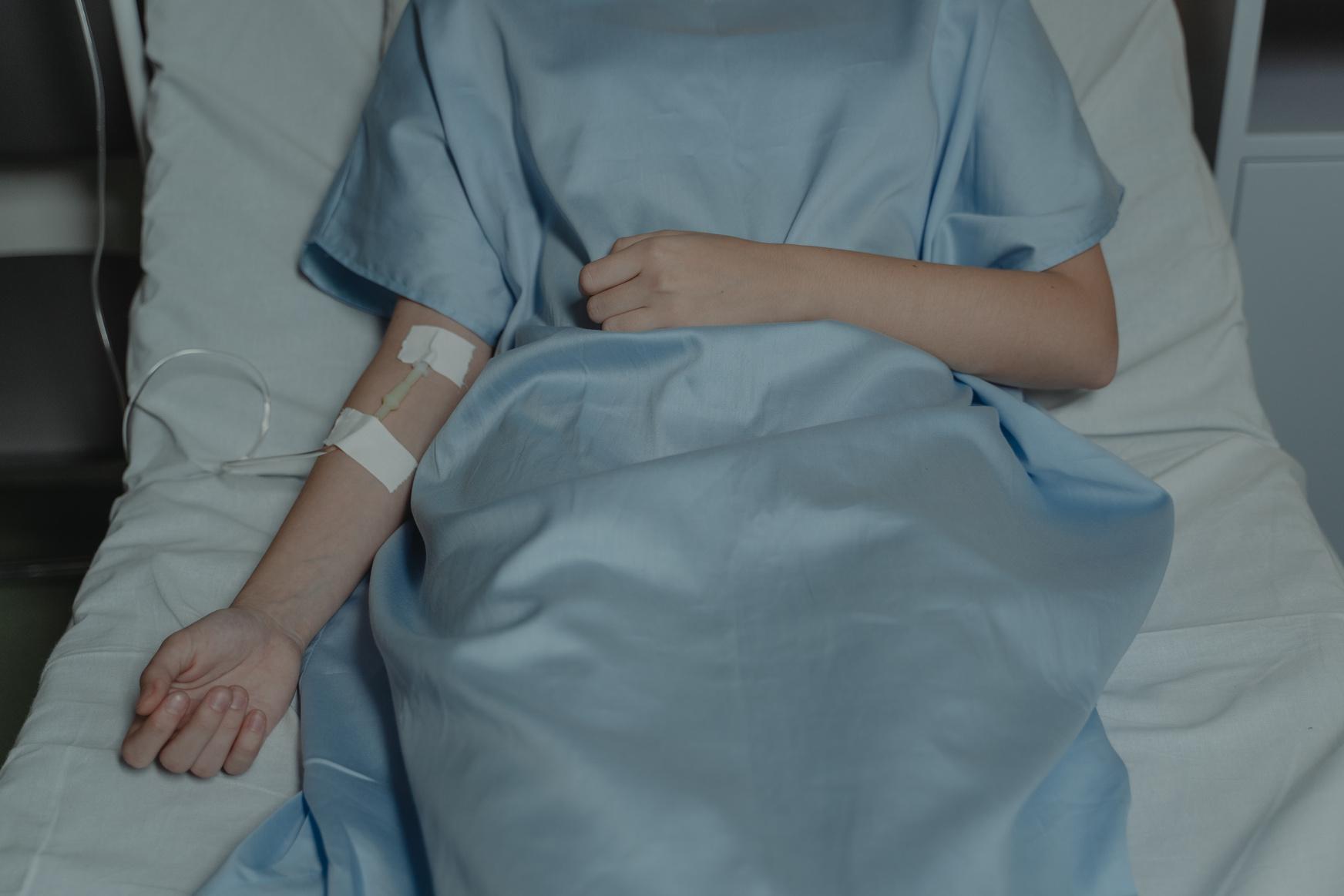 SMOKING EFFECTS
POINT 01
POINT 02
POINT 03
Lorem ipsum dolor sit amet, consectetur adipiscing elit, sed do eiusmod tempor.
Lorem ipsum dolor sit amet, consectetur adipiscing elit, sed do eiusmod tempor.
Lorem ipsum dolor sit amet, consectetur adipiscing elit, sed do eiusmod tempor.
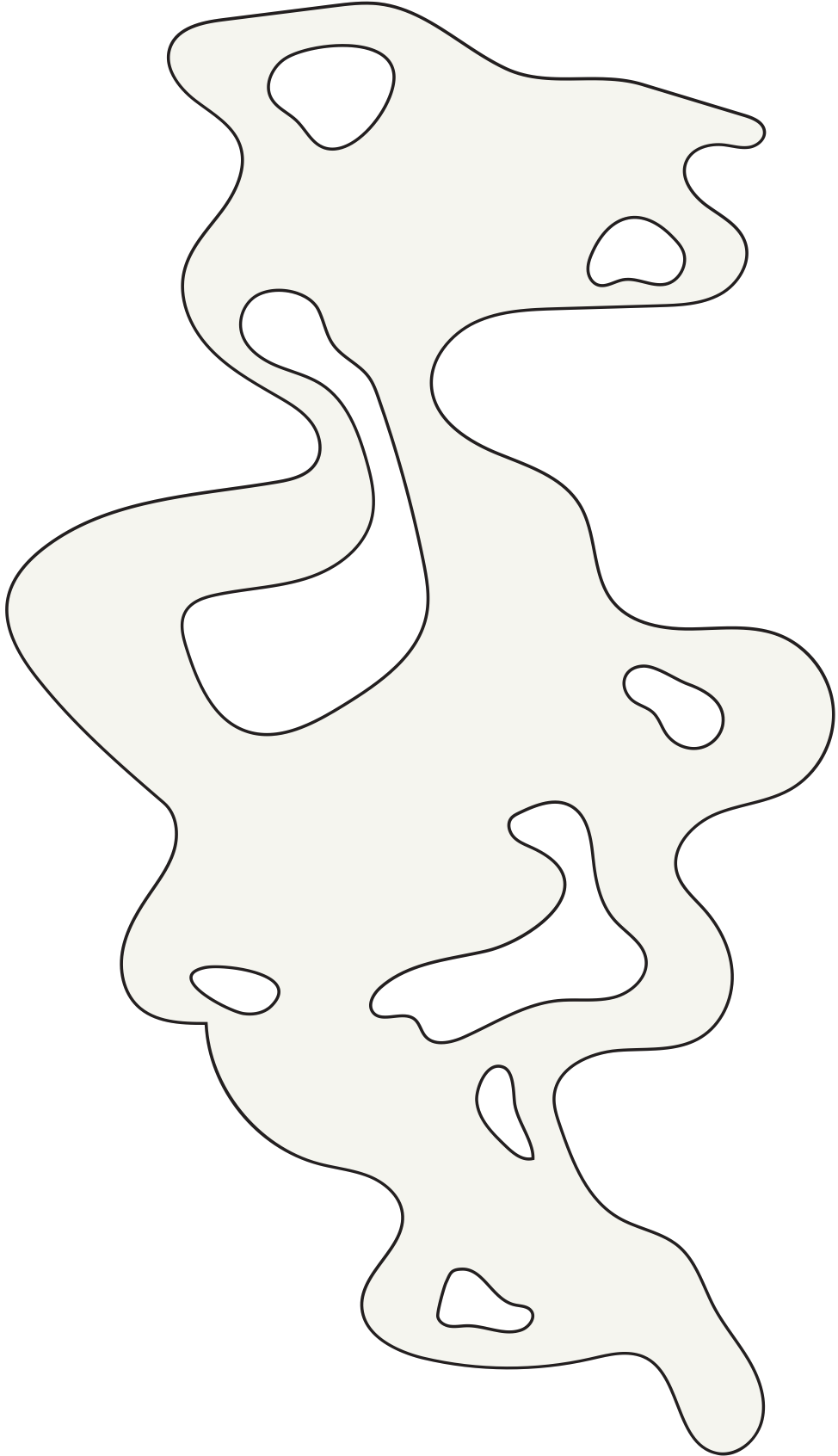 SMOKING AWARENESS CAMPAIGN
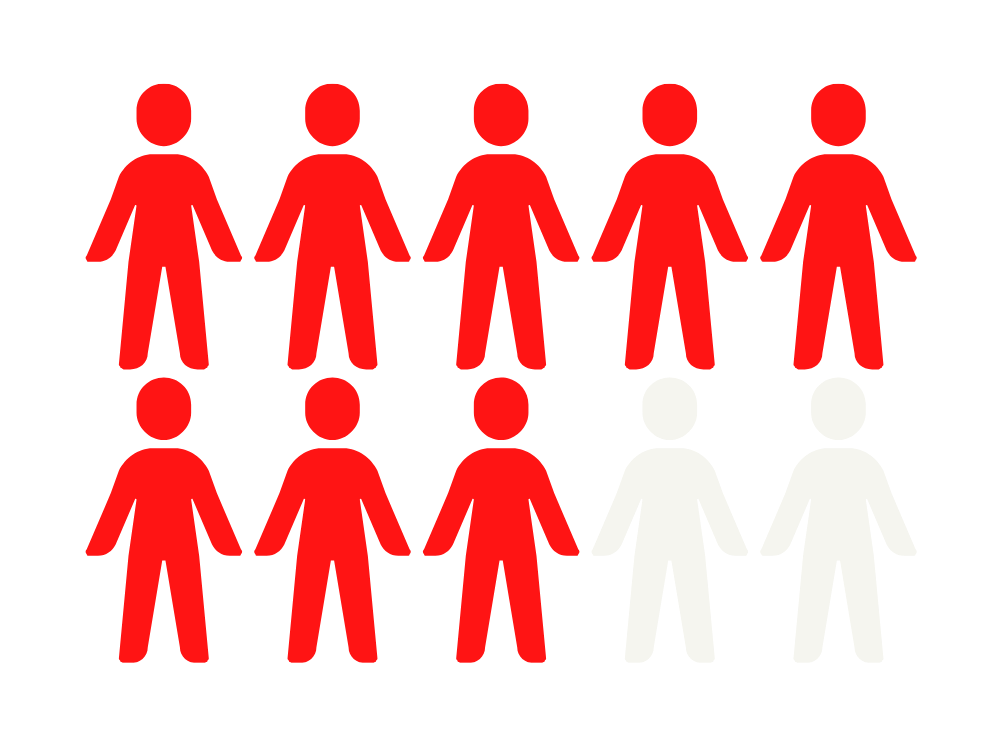 80%
STATISTIC HERE
Lorem ipsum dolor sit amet, consectetur adipiscing elit, sed do eiusmod tempor incididunt ut labore et dolore magna aliqua.
45%
78%
54%
93%
SMOKING AWARENESS CAMPAIGN
IMPORTANT NUMBERS
STATISTIC HERE
STATISTIC HERE
STATISTIC HERE
STATISTIC HERE
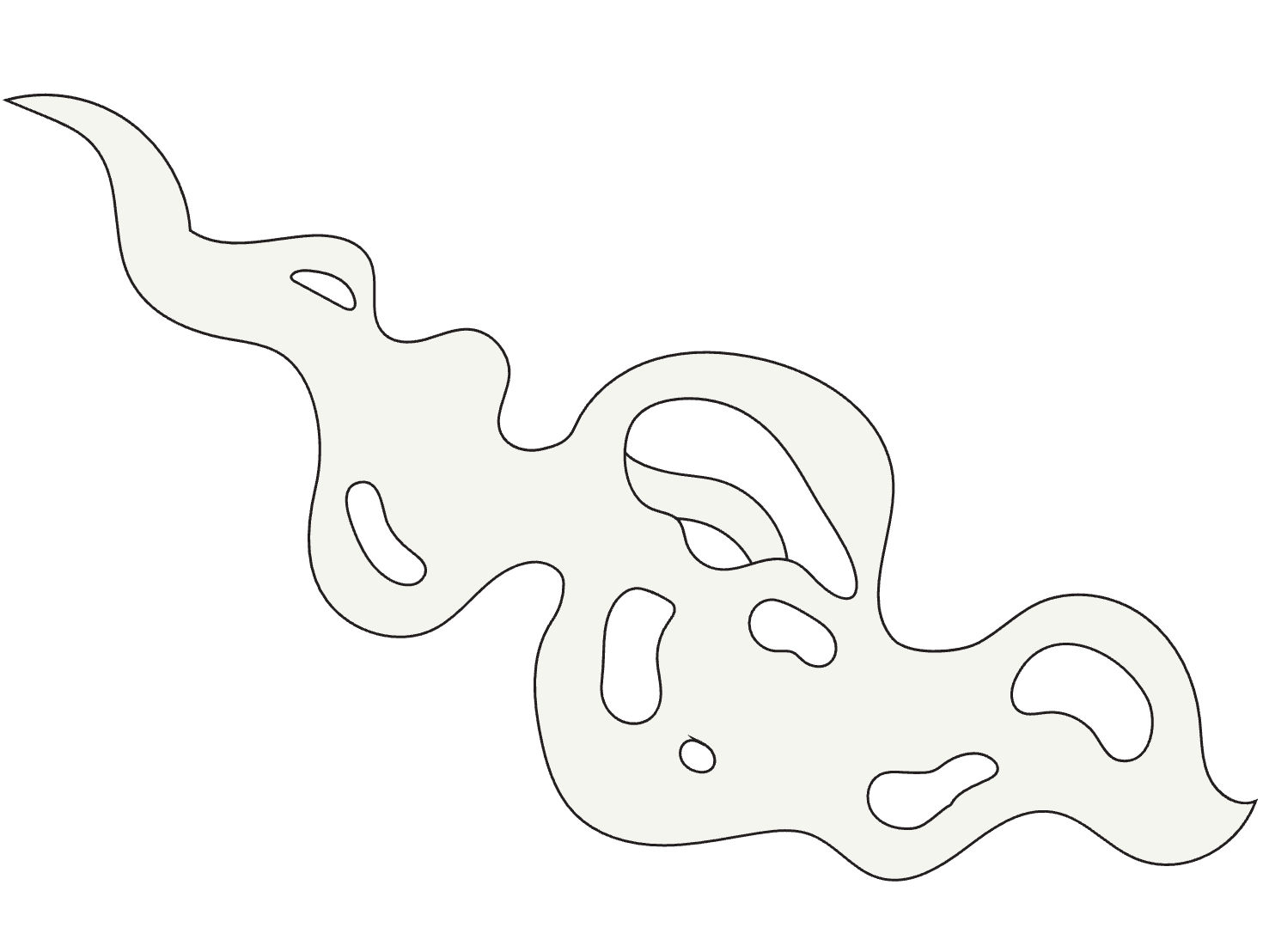 Lorem ipsum dolor sit amet, consectetur adipiscing elit.
Lorem ipsum dolor sit amet, consectetur adipiscing elit.
Lorem ipsum dolor sit amet, consectetur adipiscing elit.
Lorem ipsum dolor sit amet, consectetur adipiscing elit.
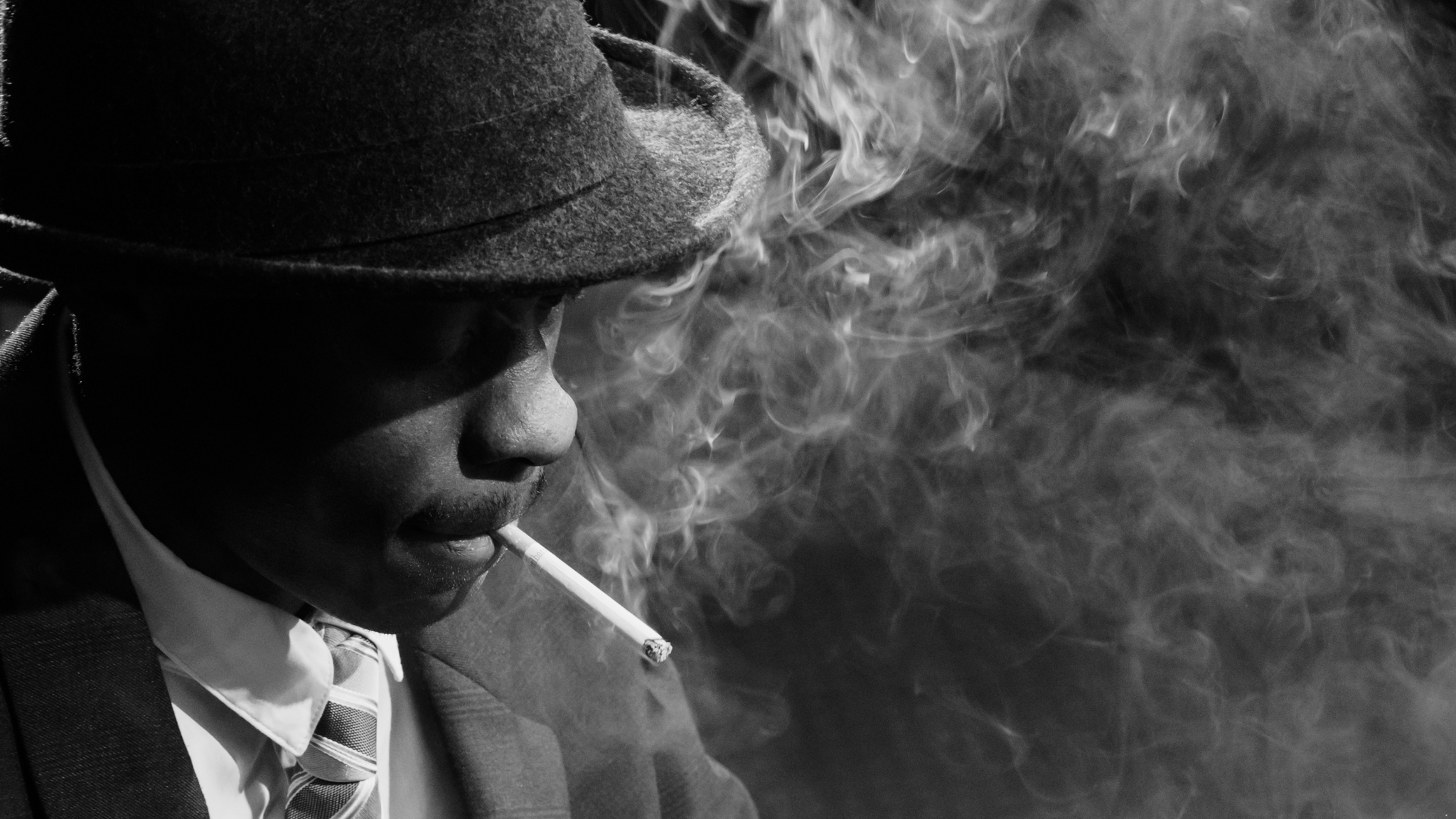 SMOKING AWARENESS CAMPAIGN
A PHOTO IS WORTH A THOUSAND WORDS...
POINT 01
POINT 02
SMOKING AWARENESS CAMPAIGN
Lorem ipsum dolor sit amet, consectetur adipiscing elit, sed do eiusmod tempor incididunt ut labore et dolore magna aliqua.
Lorem ipsum dolor sit amet, consectetur adipiscing elit, sed do eiusmod tempor incididunt ut labore et dolore magna aliqua.
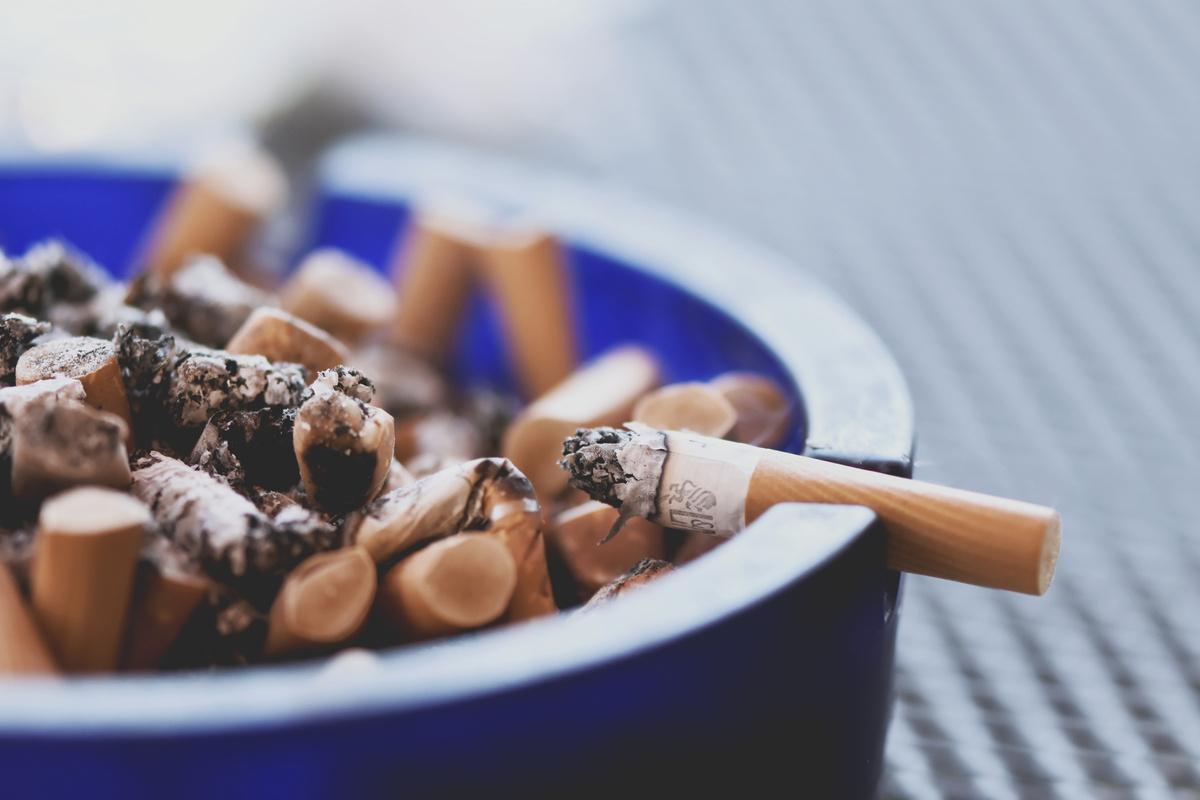 MAIN POINTS
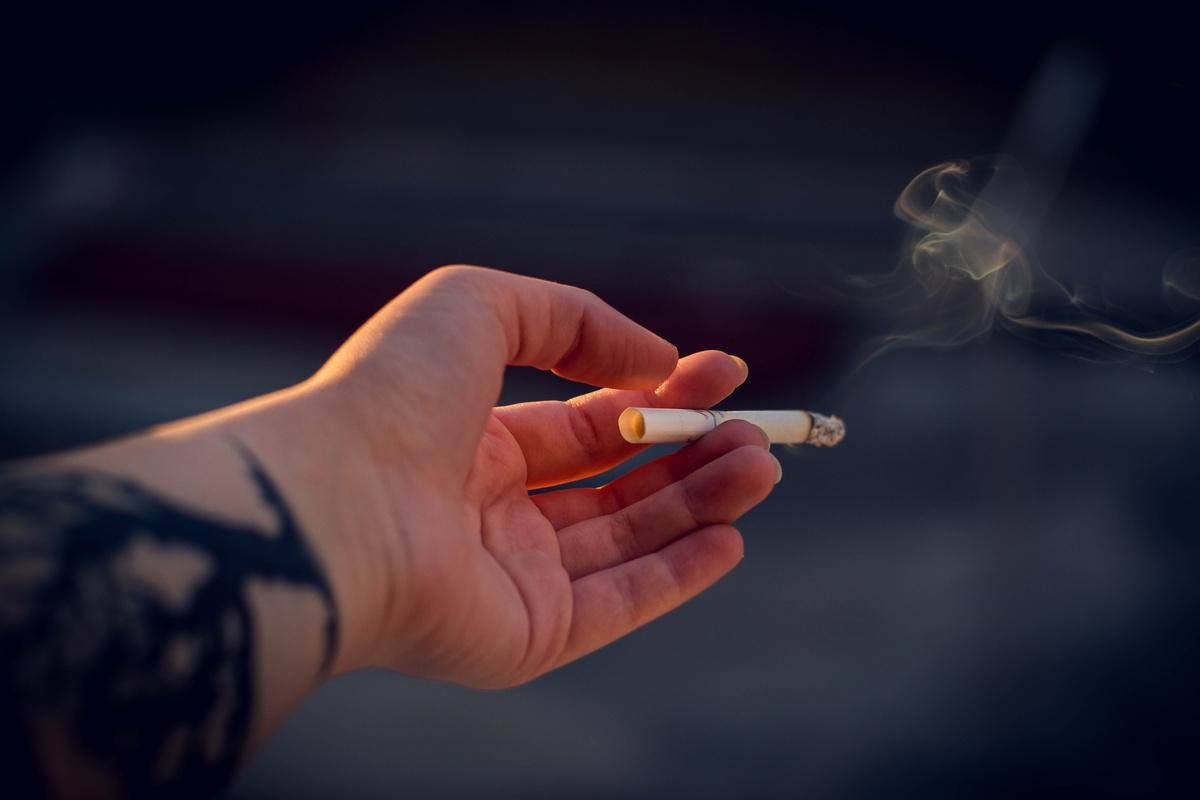 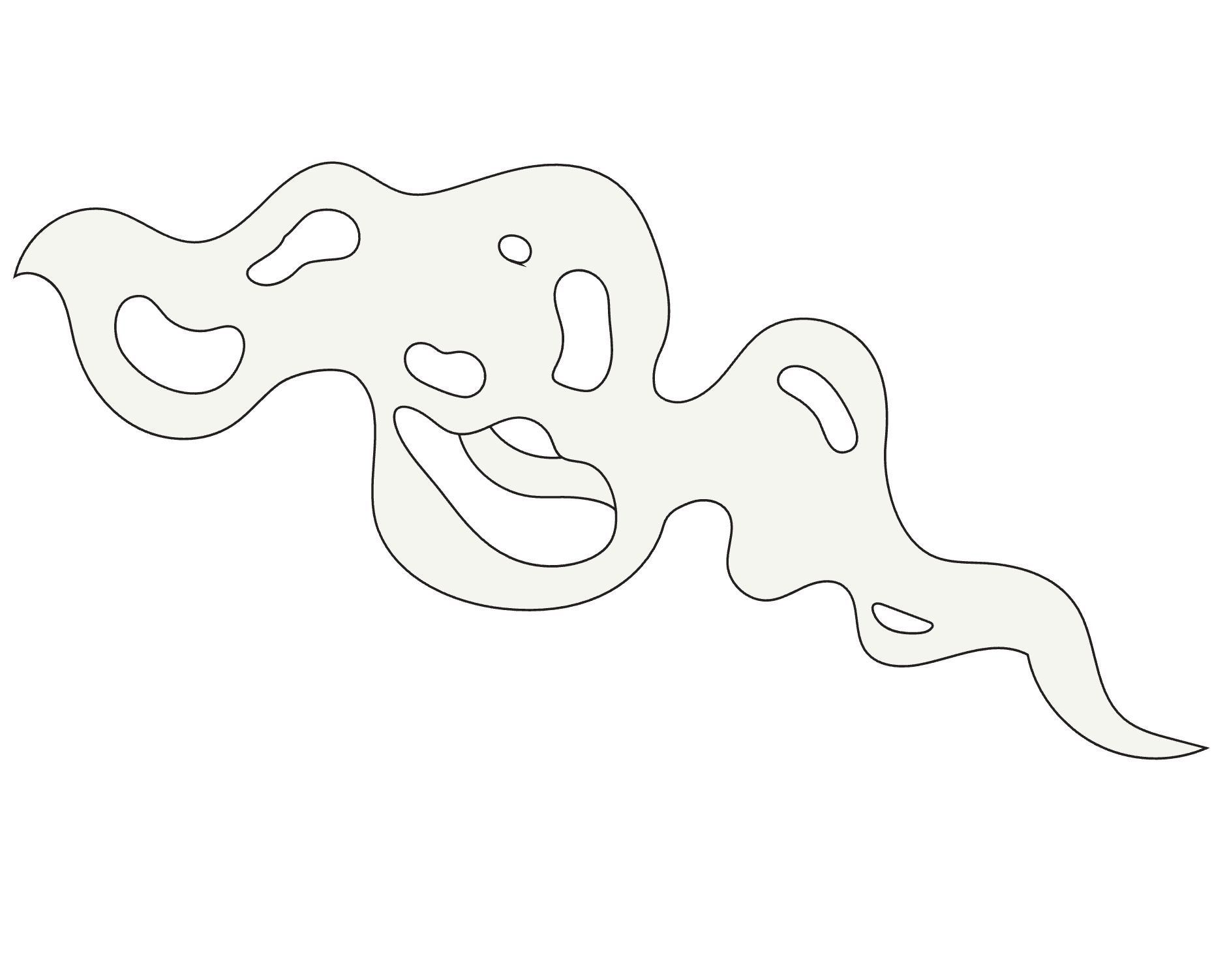 NAME HERE
NAME HERE
NAME HERE
NAME HERE
SMOKING AWARENESS CAMPAIGN
Lorem ipsum dolor sit amet, consectetur.
Lorem ipsum dolor sit amet, consectetur.
Lorem ipsum dolor sit amet, consectetur.
Lorem ipsum dolor sit amet, consectetur.
OUR TEAM
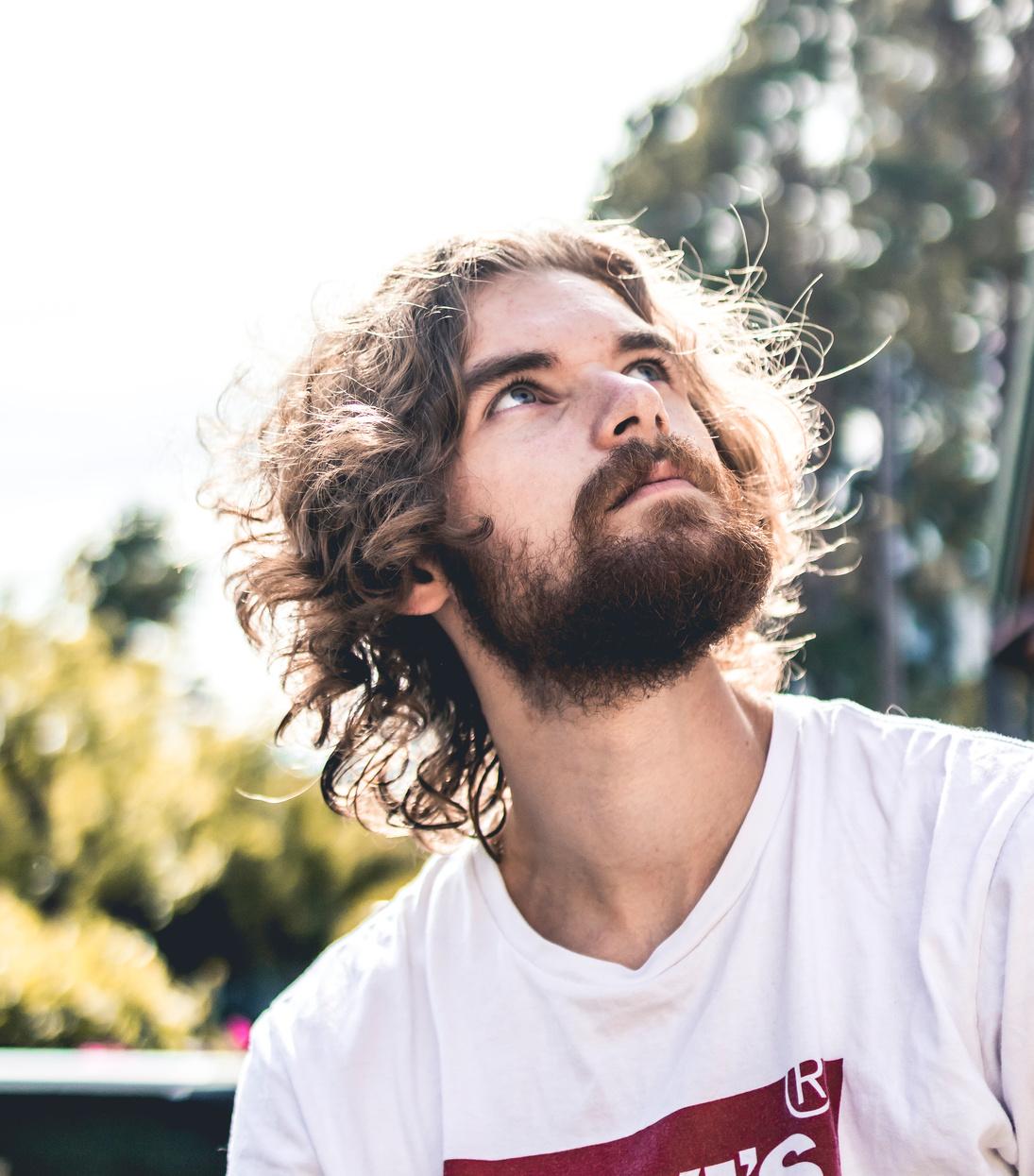 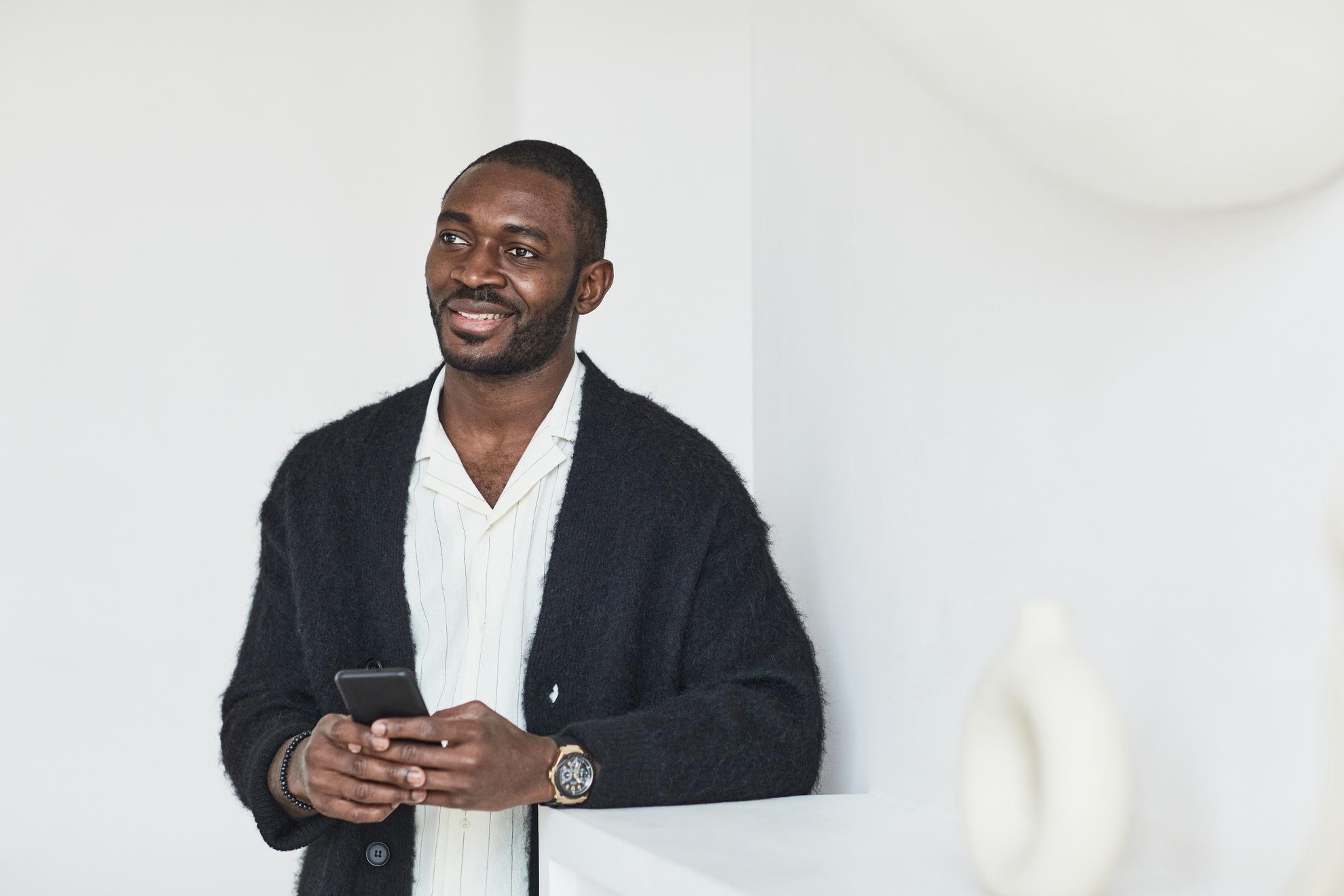 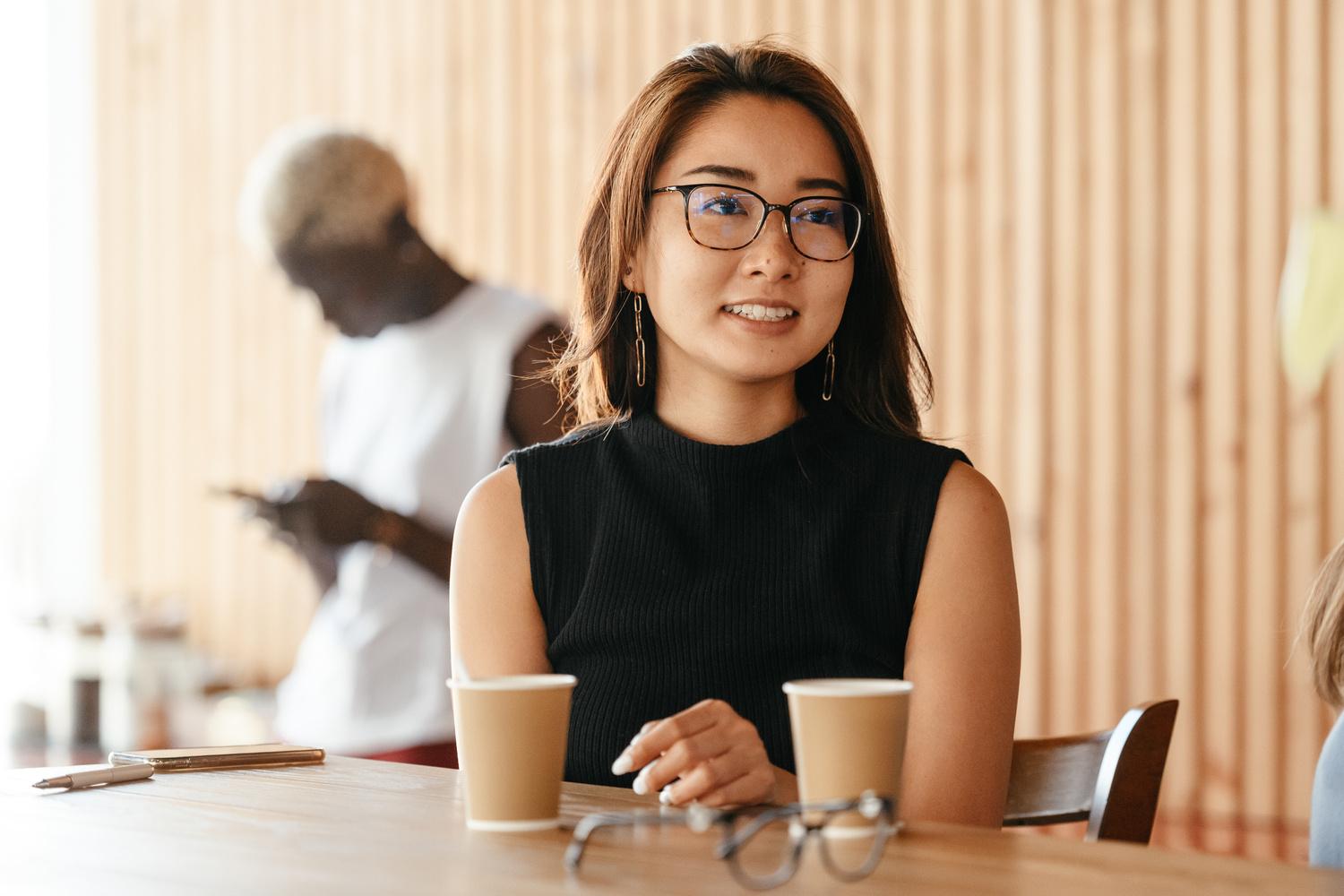 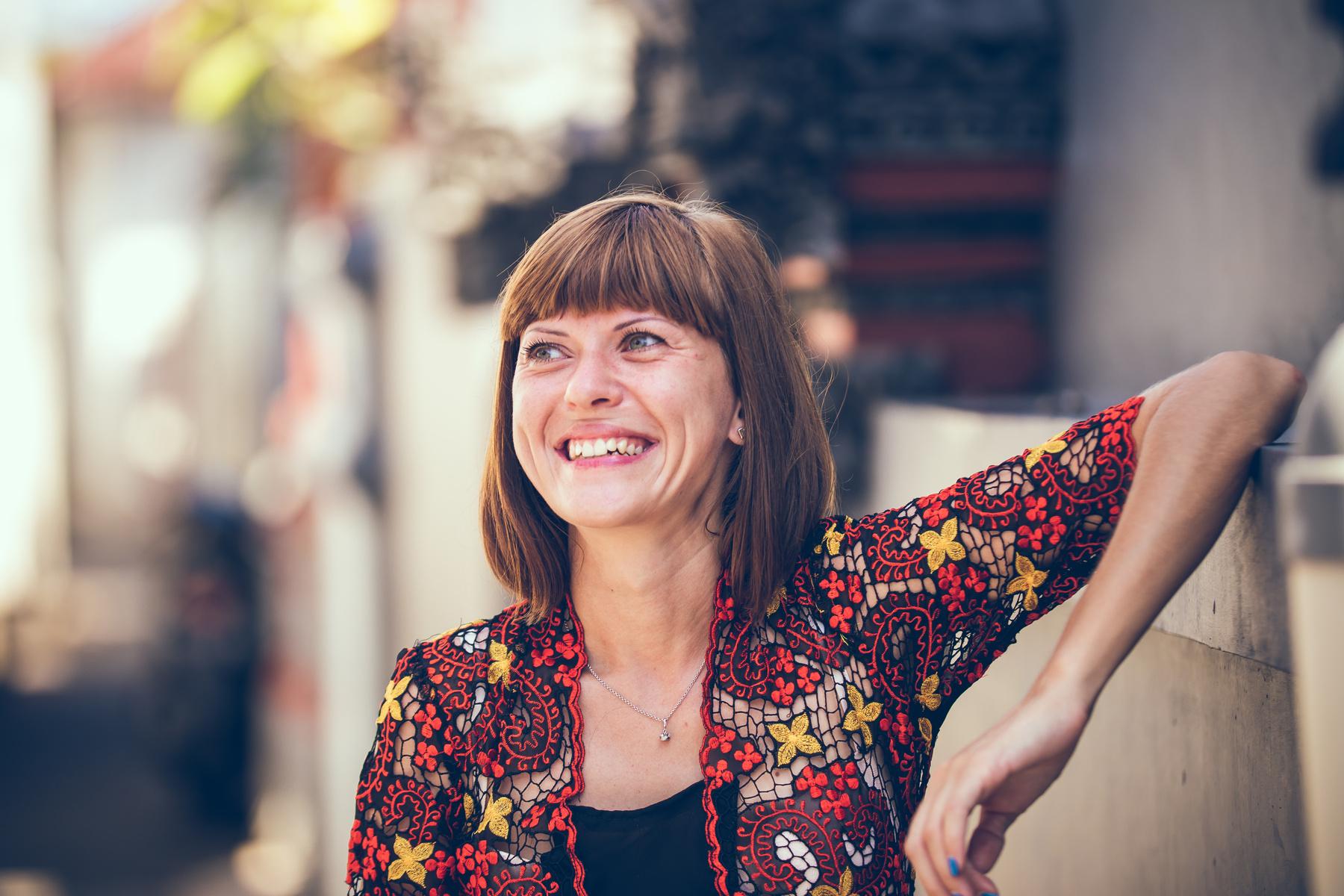 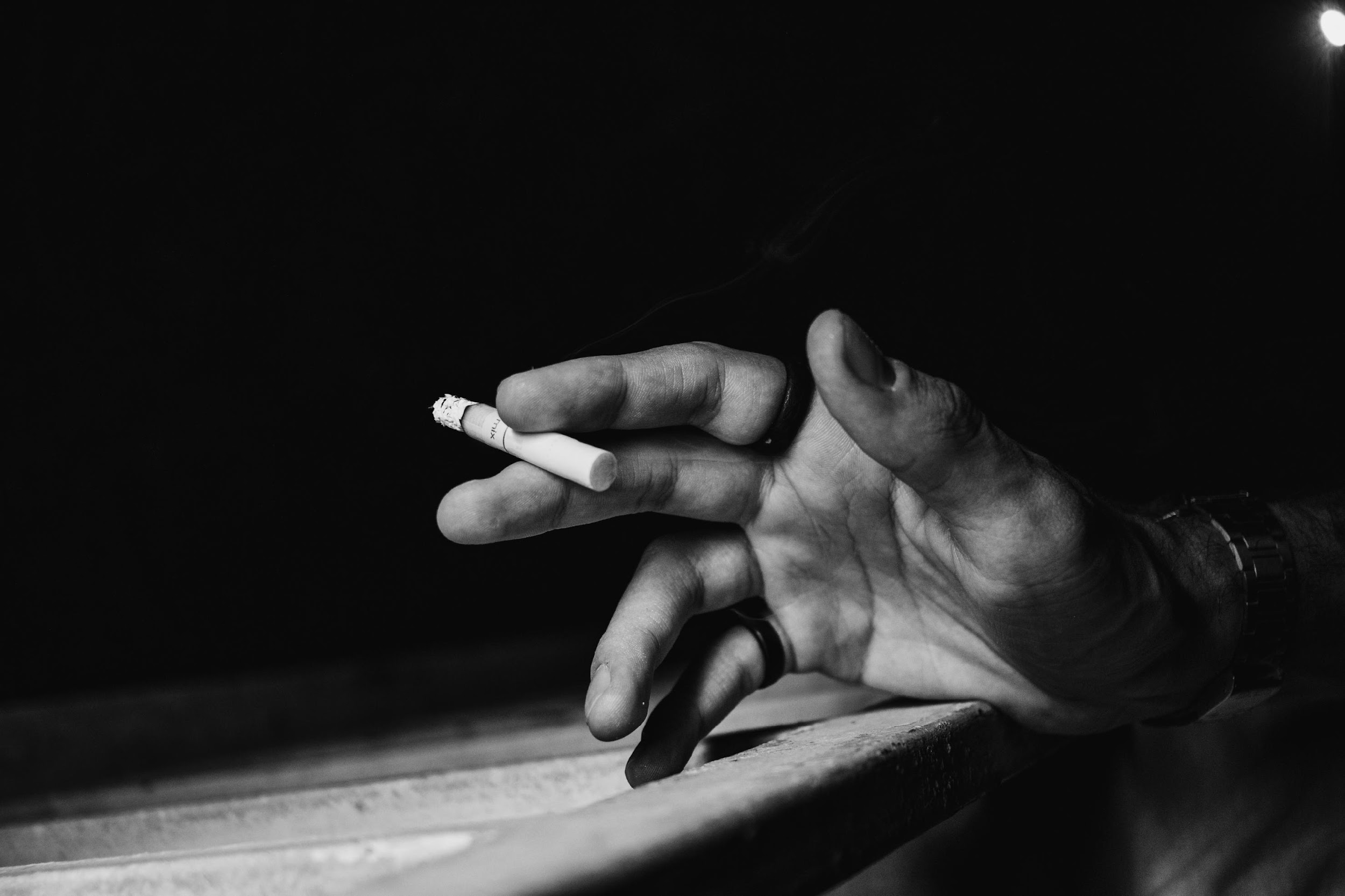 SMOKING AWARENESS CAMPAIGN
CONTACT US
123-4567
www.reallygreatsite.com
hello@reallygreatsite.com
123 Anywhere St., Any City, ST 12345
RESOURCE PAGE
Use these design resources in your Canva Presentation.
Fonts
Design Elements
This presentation template
uses the following free fonts:
TITLES:
BARLOW

HEADERS:
BARLOW

BODY COPY:
BARLOW
You can find these fonts online too.
Colors
#261C1B
#FF1414
#F5F5EF
#FFFFFF
DON'T FORGET TO DELETE THIS PAGE BEFORE PRESENTING.
CREDITS
This presentation template is free for everyone to use thanks to the following:
for the presentation template
Pexels, Pixabay
for the photos
Happy designing!